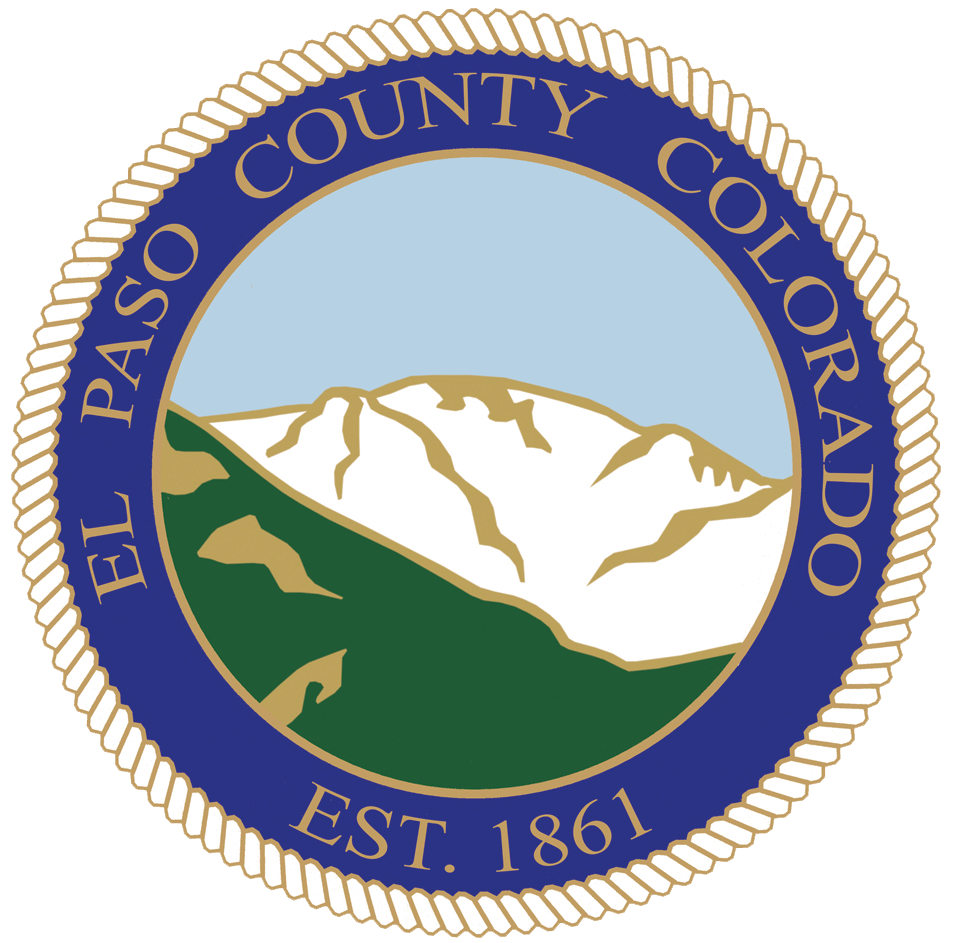 2021 Budget PresentationDistrict Attorney’s Office
Daniel H. May, District Attorney
October 20, 2020
The mission of the Fourth Judicial District Attorney’s Office is to administer justice, advocate for victims and partner with law enforcement and the citizens of this community in the deterrence and prevention of crime.
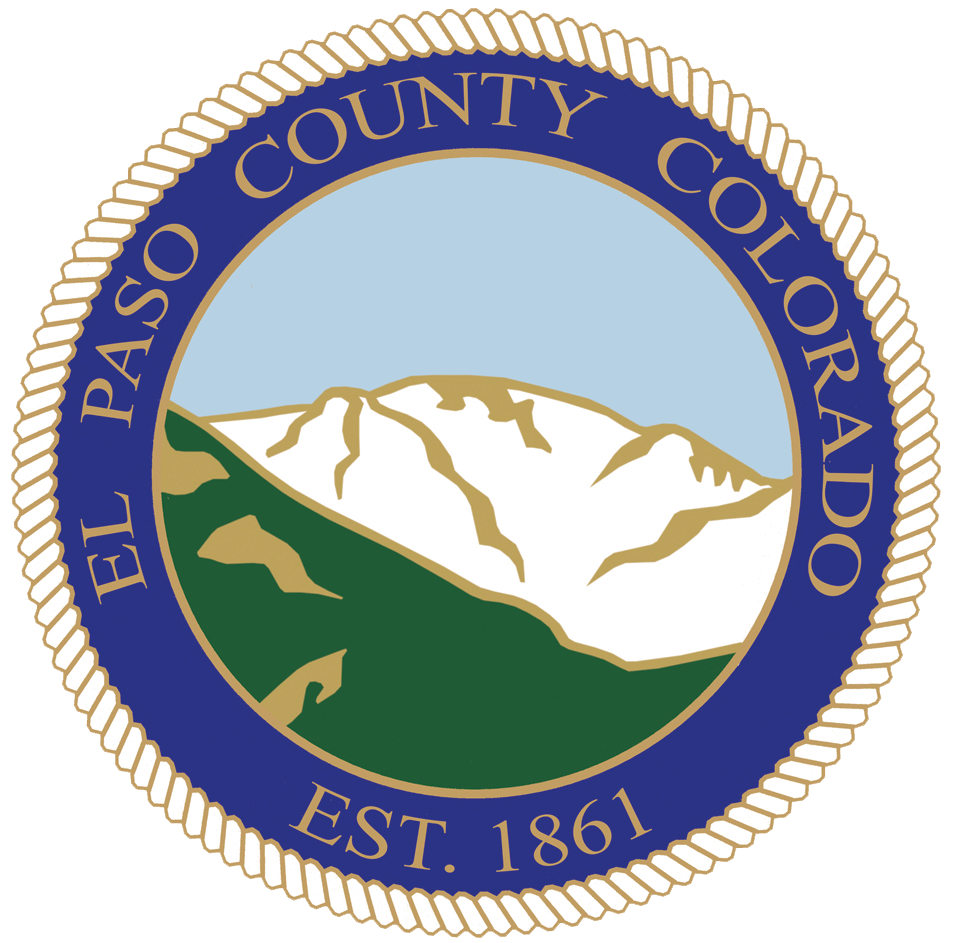 2
4th Judicial District Attorney's Office
The Office of the District Attorney is mandated and                                   governed by the               Colorado Constitution and       CRS 20-1-101 to 20-1-308
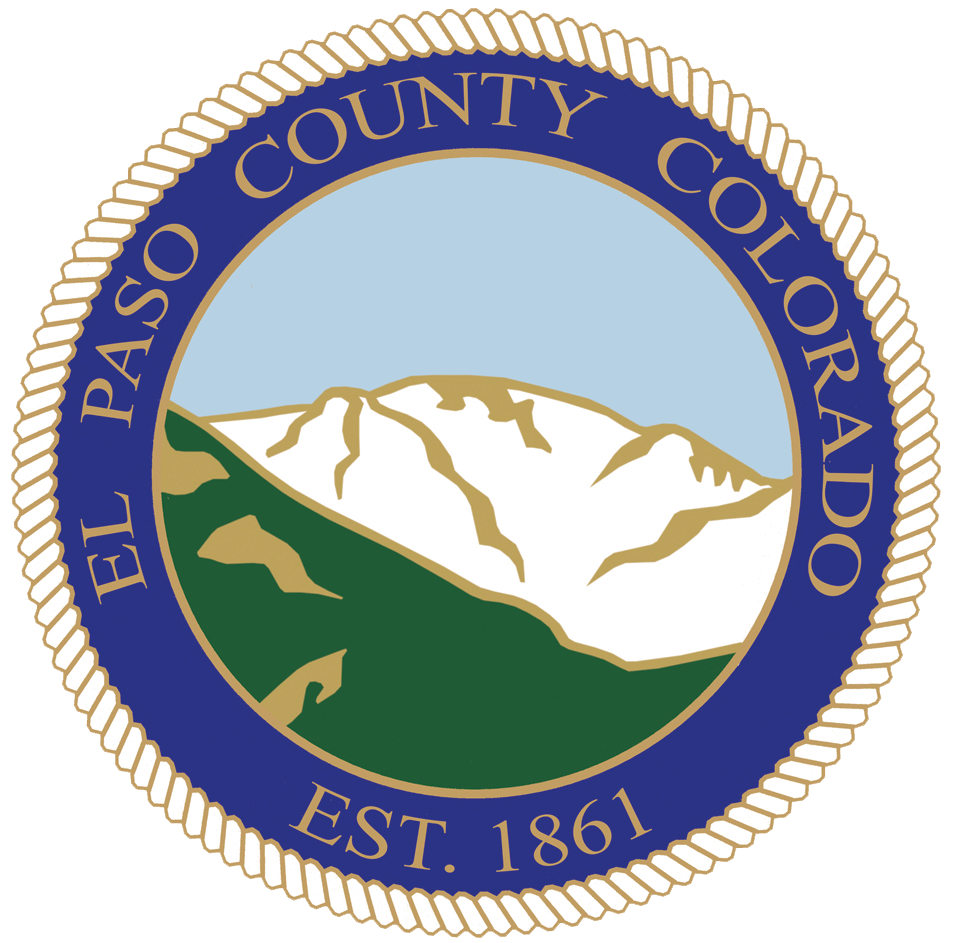 3
4th Judicial District Attorney's Office
22 DISTRICT ATTORNEY JURISDICTIONS
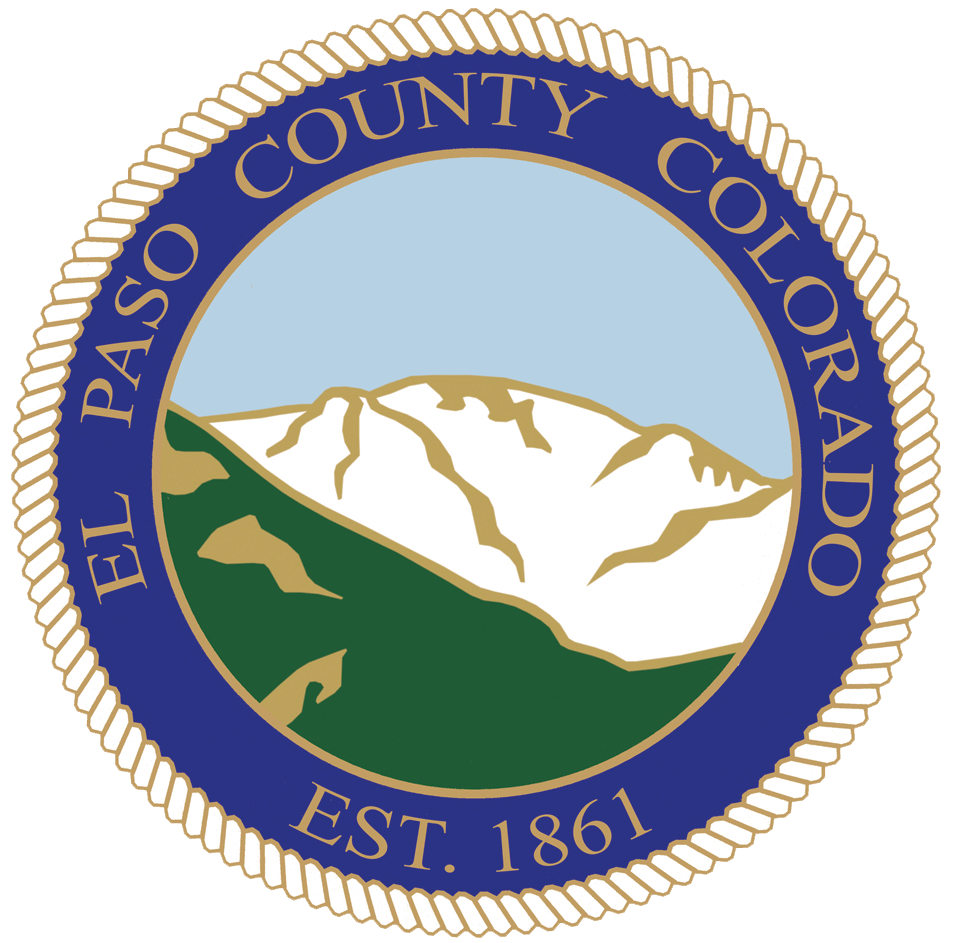 4
4th Judicial District Attorney's Office
YOUR 4TH JUDICIAL DISTRICT  ATTORNEY’S OFFICE
Covers El Paso and Teller Counties

Receives reported crimes from 22 different 
    law enforcement agencies

Is comprised of 86 Attorneys, 24 sworn Investigators and 126 Support Staff 
 
2019 had 125 Volunteers that spent 17,397 hours in the office. 61 Volunteers received the Presidential Service Award
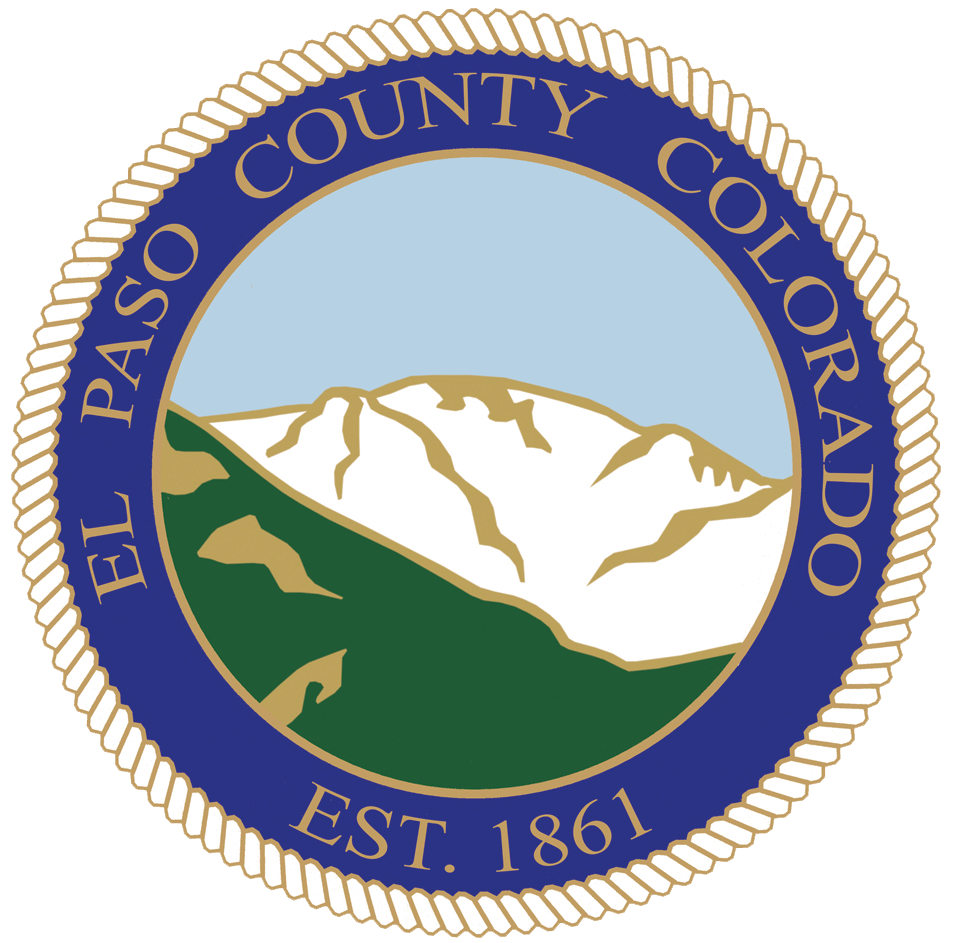 4th Judicial District Attorney's Office
5
YOUR 4TH JUDICIAL DISTRICTATTORNEY’S OFFICE
20 District Court Judges with Felony dockets 
11 County Court Judges with Misdemeanor dockets 
4 Juvenile District Court Divisions
4 Specialty Courts – DUI Court, Domestic Violence Court, Veteran’s Court, Recovery Court (includes Drug and Heals courts)
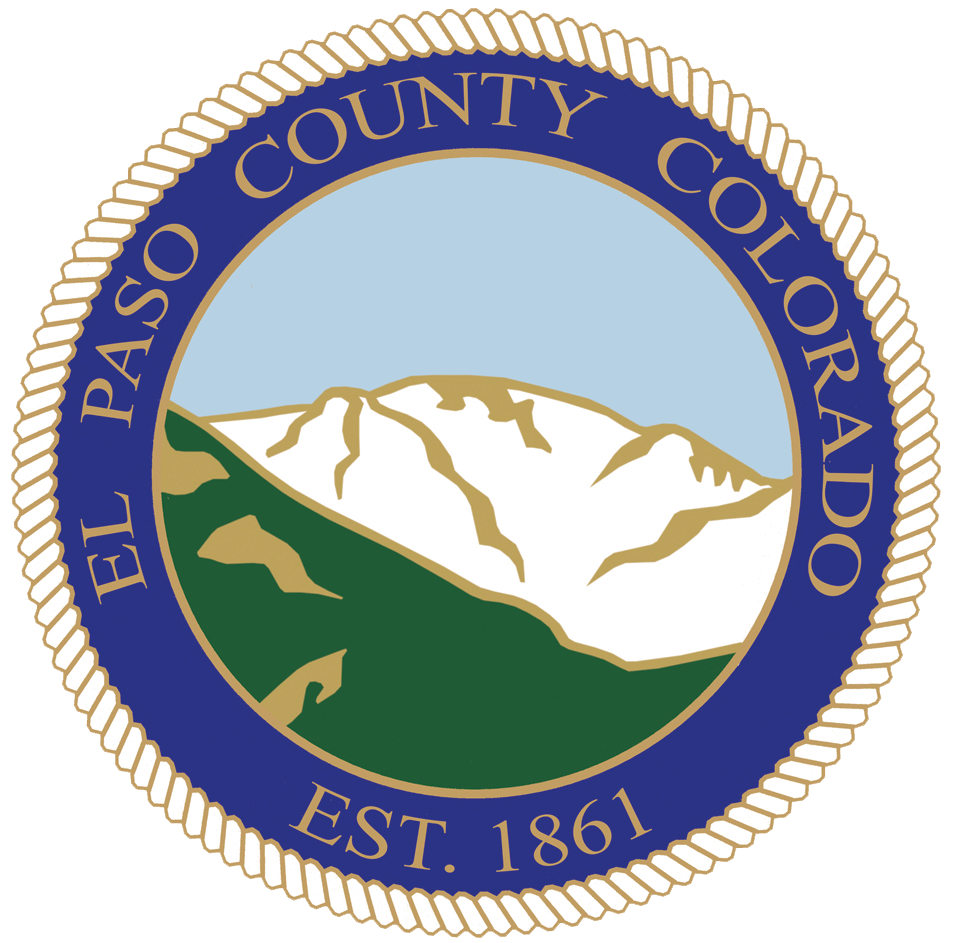 4th Judicial District Attorney's Office
6
PARTNER AGENCIES
Colorado Springs Police Department
El Paso County Sheriff’s Office
Teller County Sheriff’s Office
Manitou Springs Police Department
Colorado State Patrol
Fountain Police Department
Woodland Park Police Department
Green Mountain Falls Police Department
Victor Police Department
Cripple Creek Police Department
Calhan Police Department
Palmer Lake Marshal’s Office
Monument Police Department
Colorado Bureau of Investigation
Colorado Division of Wildlife
Colorado Division of Gaming
Colorado Attorney General’s Office
United States Attorney’s Office
Ft. Carson Judge Advocate General’s Office
United States Air Force Academy Judge Advocate General’s Office
Fire Departments within El Paso and Teller Counties
Humane Society
Agencies of the United States Government, including the Federal Bureau of Investigation, Internal Revenue Service, Immigration and Naturalization Service, U.S. Marshall, Drug Enforcement Administration, and Bureau of Alcohol, Tobacco and Firearms.
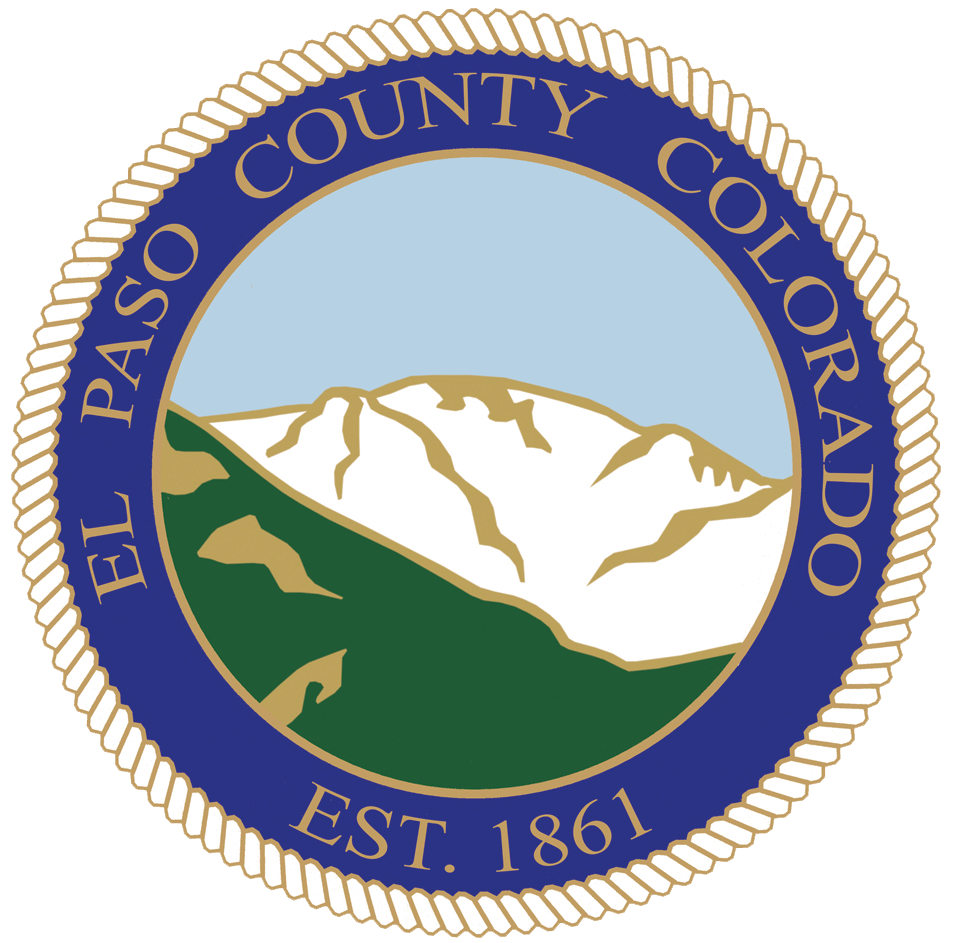 7
4th Judicial District Attorney's Office
YOUR 4TH JUDICIAL DISTRICTATTORNEY’S OFFICE
9 Specialty Divisions – SVU, Economic Crime, Felony Intake, Investigations, Victim Witness, Diversion services, Neighborhood Justice Center services, Veteran’s Court, Appellate Unit

Major Units:
District Court – Prosecutes Felony Cases
County Court – Prosecutes Misdemeanor Cases
Juvenile Division – Prosecutes Juvenile Criminal Cases
Discovery – fulfills discovery for 30,000 – 35,000 criminal cases each year

Other Programs –  Not One More, Human Trafficking, Prescription Drug, Stop Program, Kids Against Crime
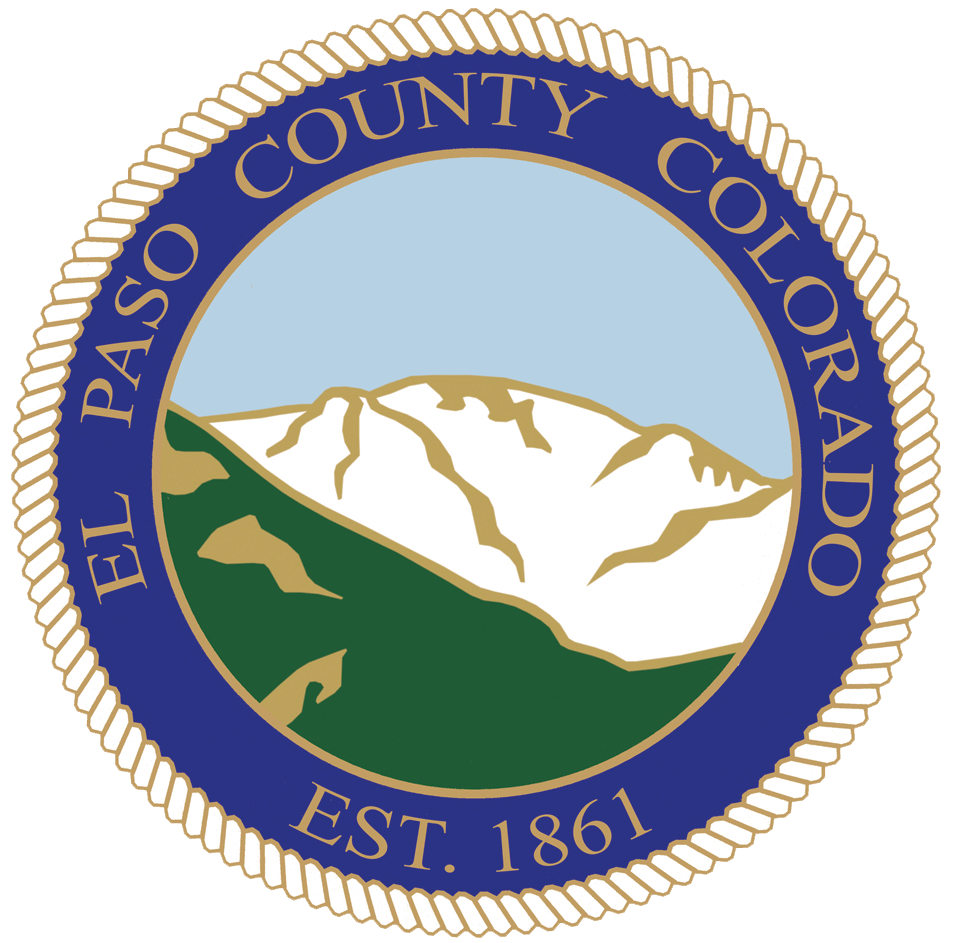 4th Judicial District Attorney's Office
8
YOUR 4TH JUDICIAL DISTRICTATTORNEY’S OFFICE
New Programs coming in 2021

Intelligence Driven Prosecution -
   a partnership with UCCS

Animal Cruelty
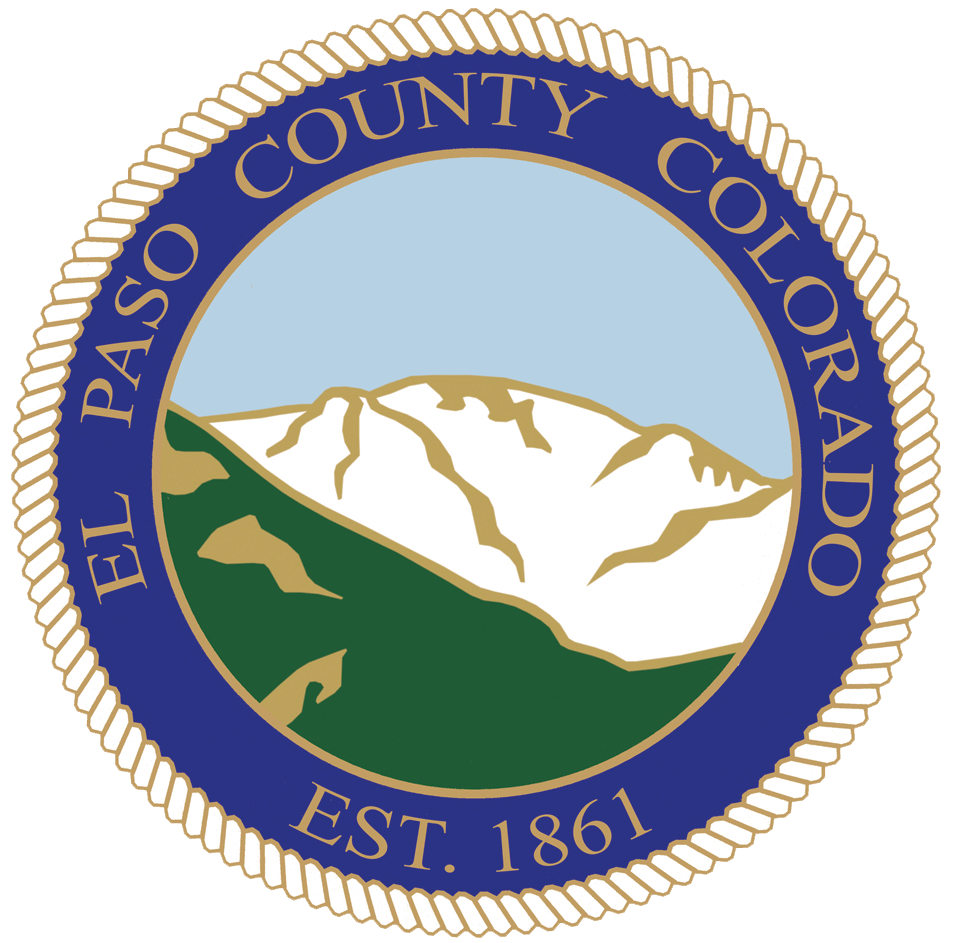 9
4th Judicial District Attorney's Office
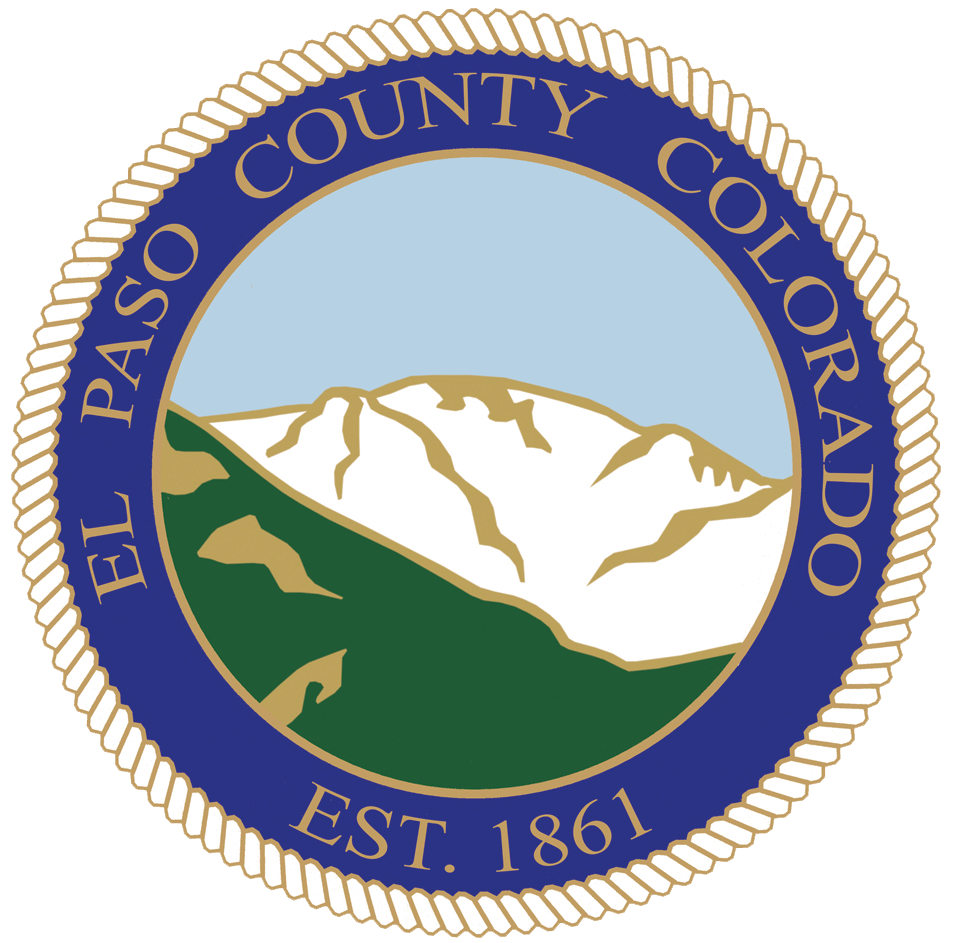 10
4th Judicial District Attorney's Office
AWARDS
4th Judicial District - CDAC Outstanding Trial Team Achievement 2020

CDAC: Prosecutor of the Year - 5, Trainer of the Year, Cindy Nelson Administrator of the        Year,  Victim Advocate of the year, Sustained Performance 30+ years, Investigator of the year
DV Summit Porch Light Award Above & Beyond
Association of Fraud Examiners Distinguished Service Award
EPC Bar Association Portia Award - 2 
Dept. of Human Services Prosecutor of the Year
Safe Passage Team Partner of the Year
EPC Bar Assoc Liberty Bell Award
DEA Prosecutor of the Year 
Kaleidoscope Award
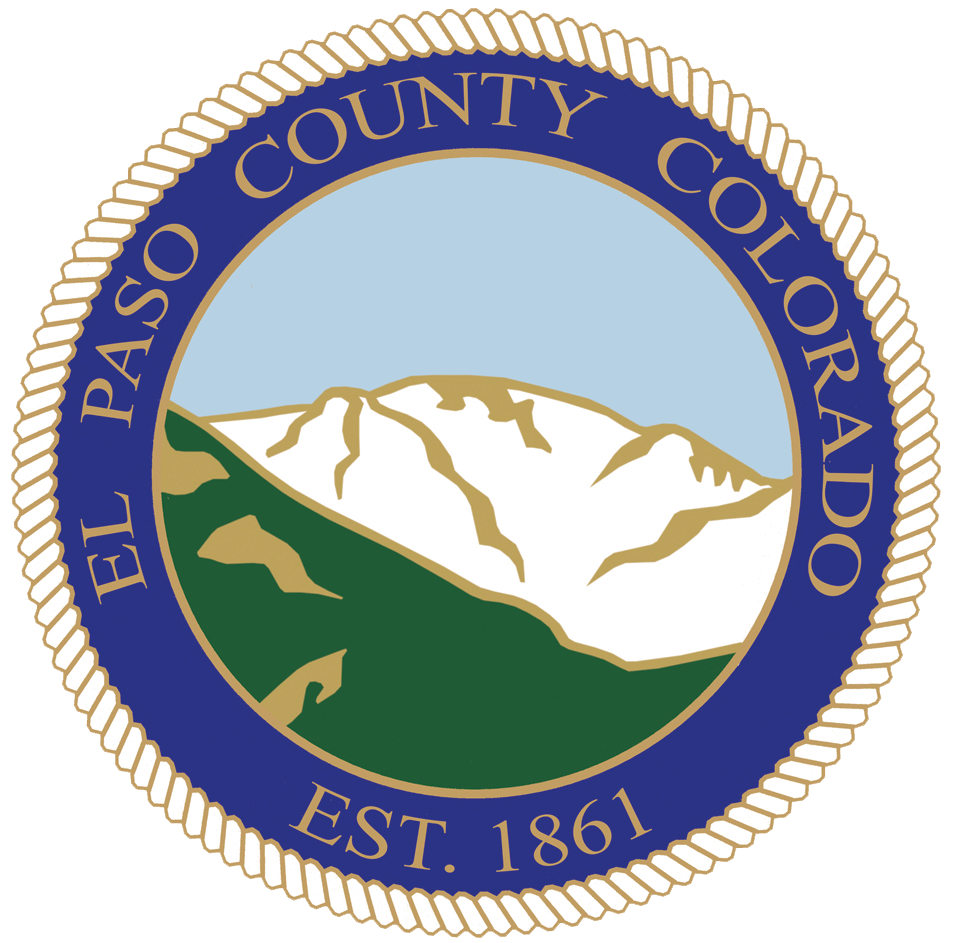 11
4th Judicial District Attorney's Office
MAJOR METRO COMPARISON 2019
*    The majority of Denver traffic cases are prosecuted by City Attorneys in city court.  Includes traffic and misdemeanor cases.
 
      -  State Judicial is the source of the case load numbers
       - 10 County Survey is the source of the budget, population and staff numbers
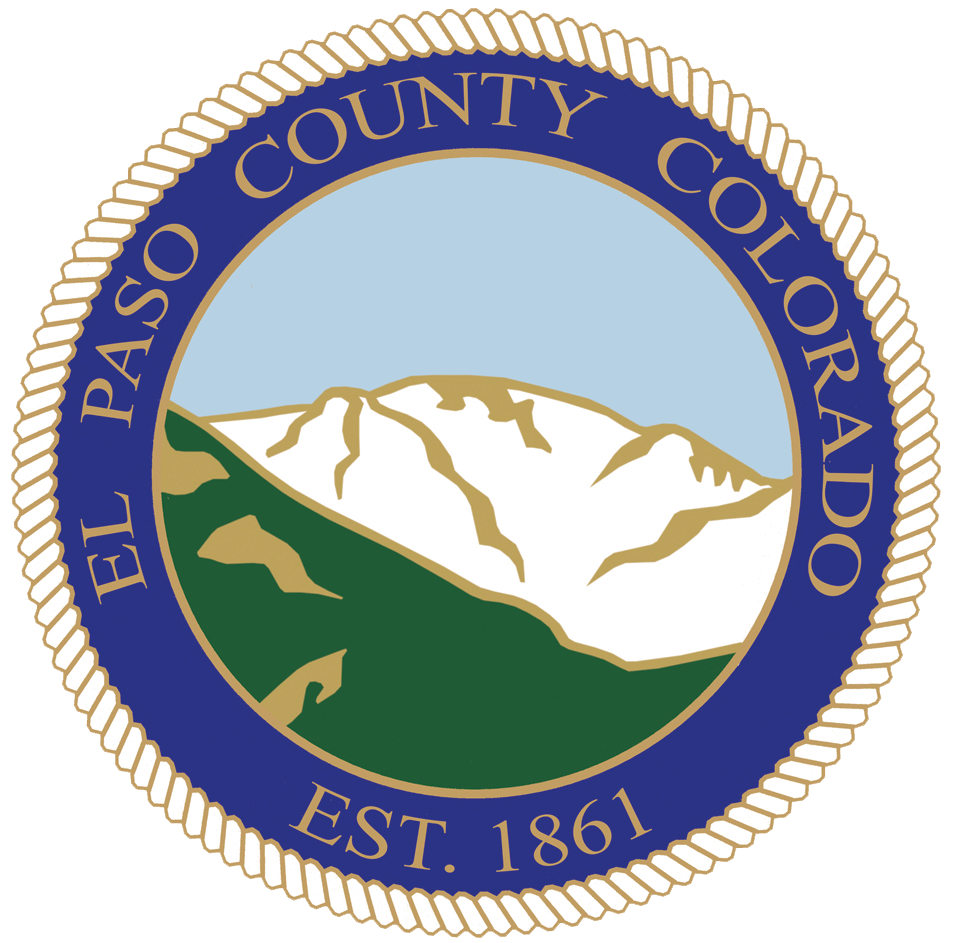 12
4th Judicial District Attorney's Office
2019 BUDGET COMPARISON   USING 10-COUNTY SURVEY
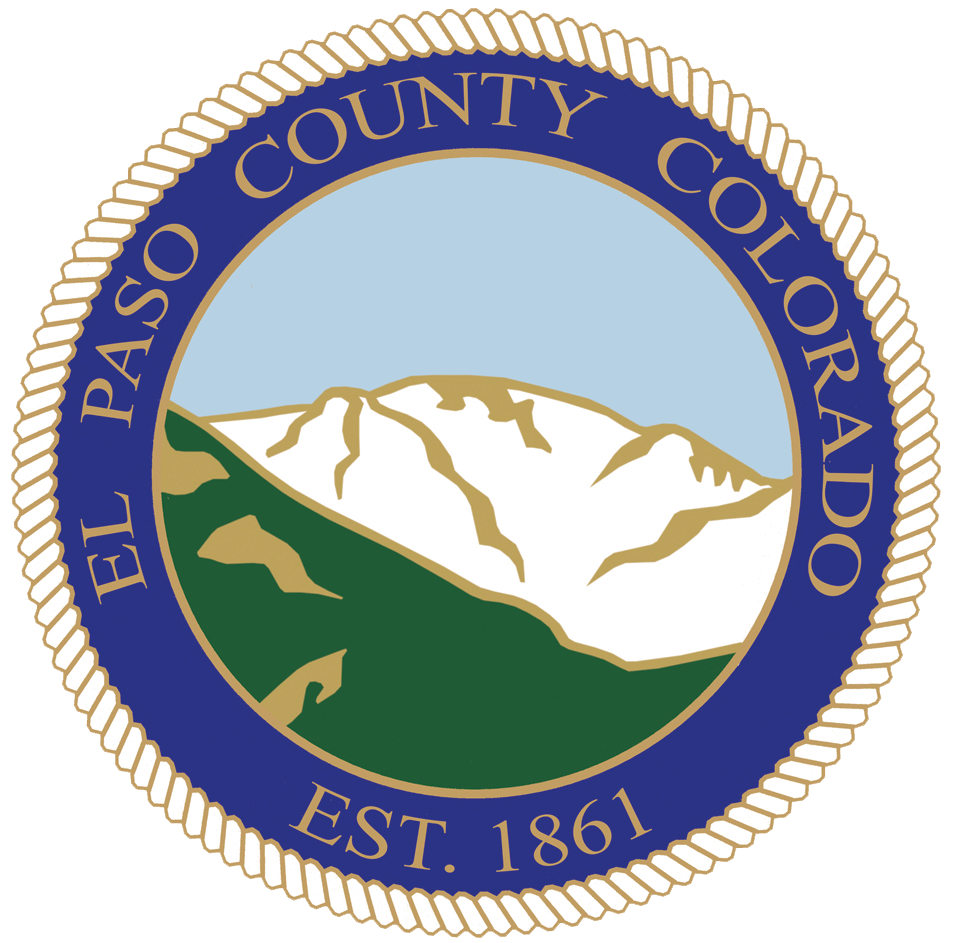 4th Judicial District Attorney's Office
13
2019 STATISTICS
36,400 cases were prosecuted by this Office

$6,296,304 was collected in restitution for victims of crime *

Victim’s Compensation awarded $1,536,408 to victims of crime and their service providers  

            * For Fiscal Year 7/1/2018 thru 6/30/2019
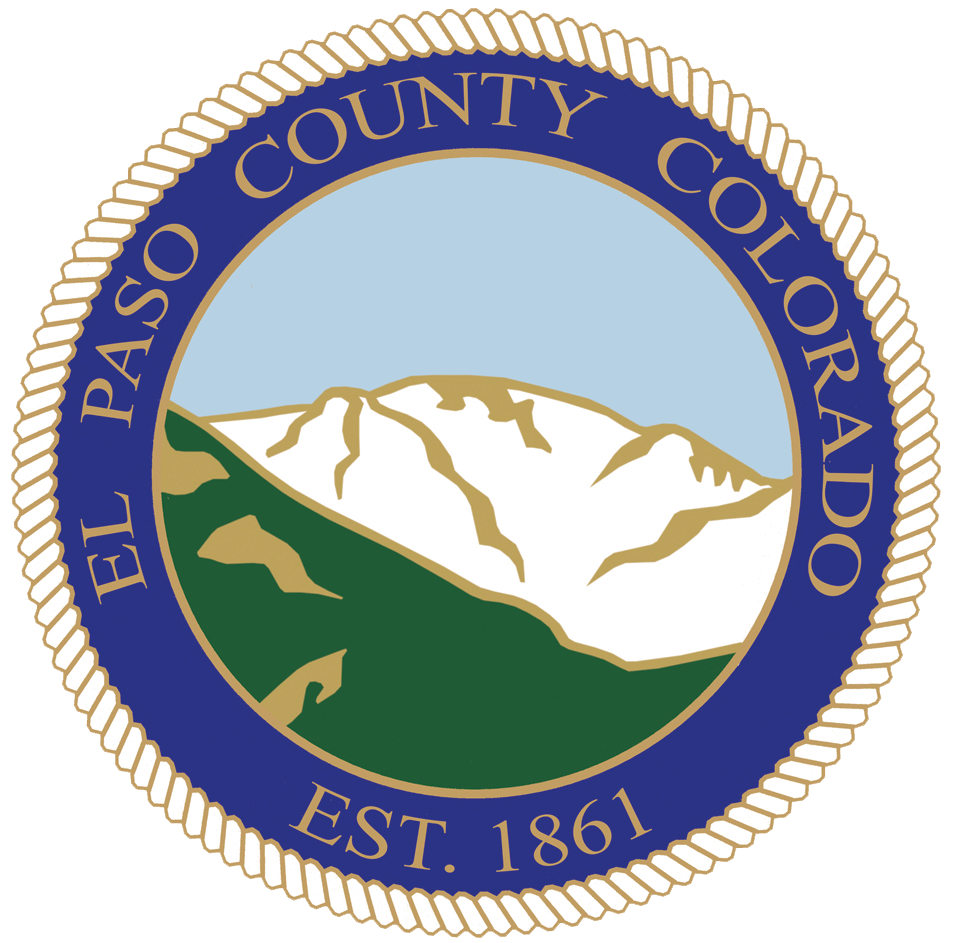 14
4th Judicial District Attorney's Office
2019 STATISTICS
In 2019, there were 30 homicides. In 2020, 24 homicides have been filed to date

In 2019, 15 homicide cases were taken to trial.  In 2020, 6 homicide cases have been taken to trial to date

214 felony cases were tried in 2019.  This is more than any other jurisdiction in the State and  translates to over 689 days in trial. The COVID-19 impact on the courts and our community has hindered our ability to take cases to trial.  Even with the COVID-19 impacts, the office has tried 50 felony trials to date which translates to 167 days in trial. 

The 4th Judicial District was the first to resume trials amidst the COVID-19 pandemic
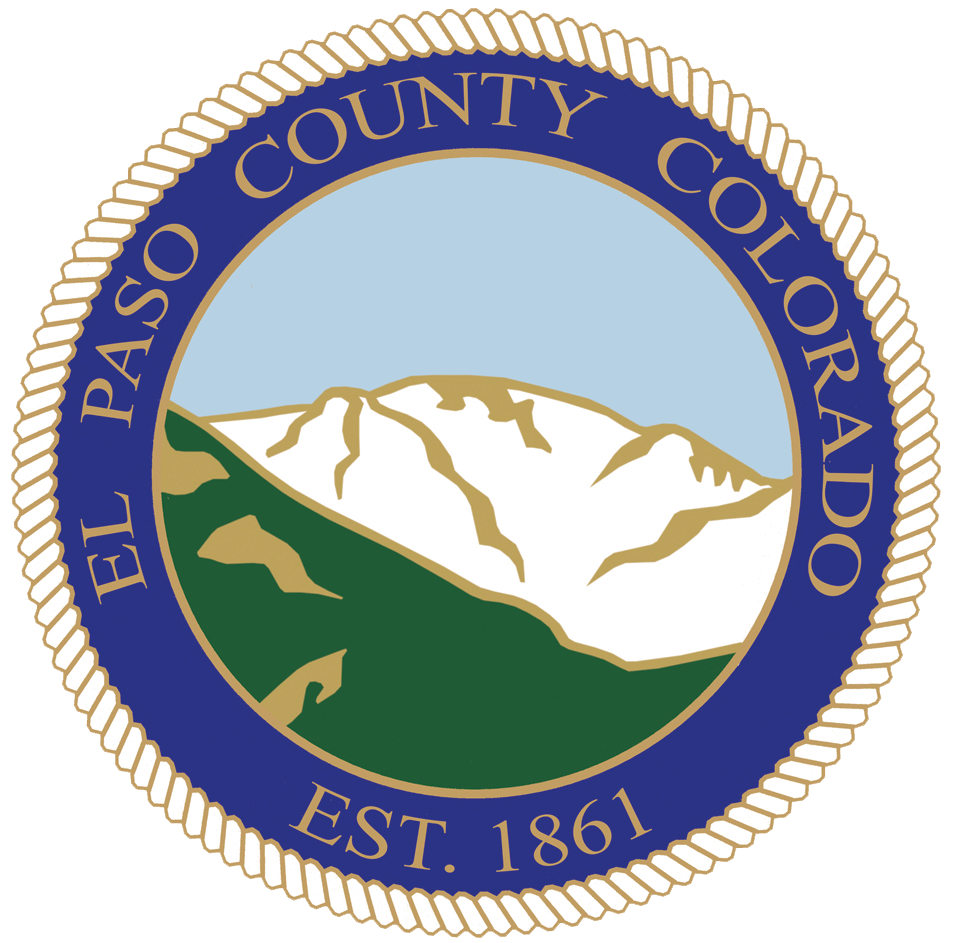 4th Judicial District Attorney's Office
15
COVID-19AND CRIMINAL JUSTICE
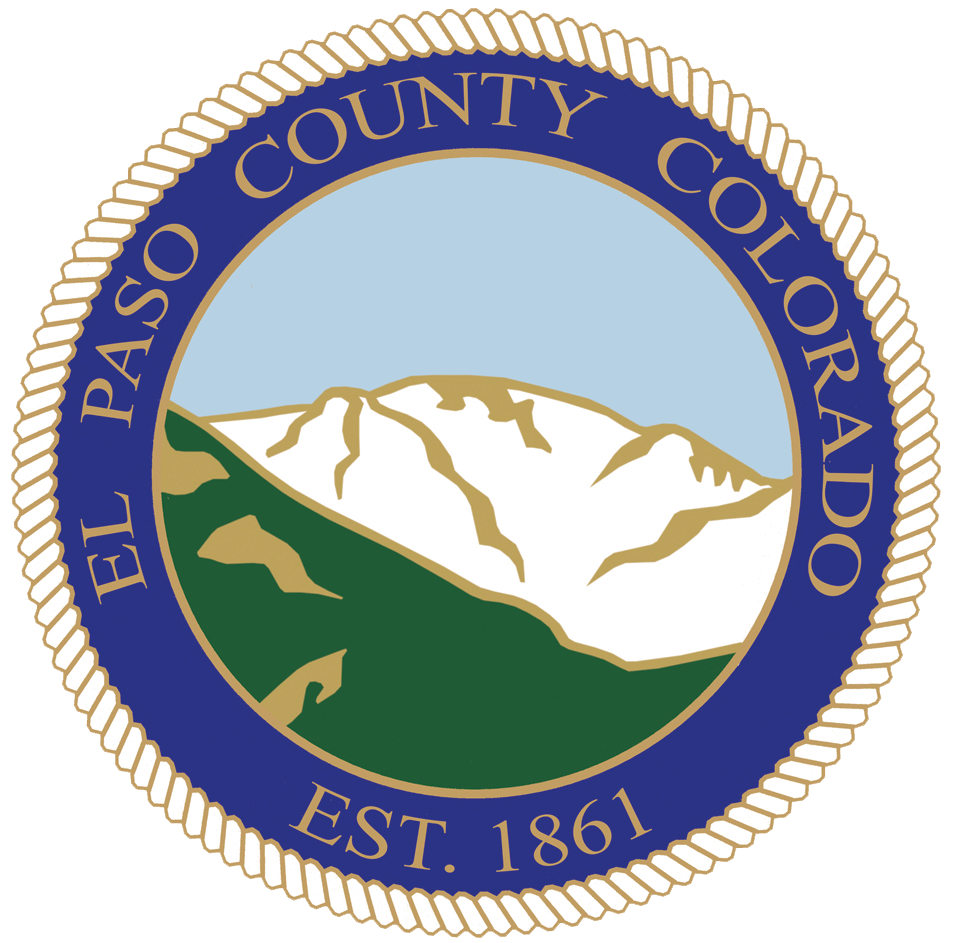 16
4th Judicial District Attorney's Office
2020 EL PASO COUNTYDISTRICT ATTORNEY’S OFFICE  BUDGET
PERSONNEL			$16,819,153       96%       OPERATING 			$     717,047         4%
TOTAL						$17,536,200
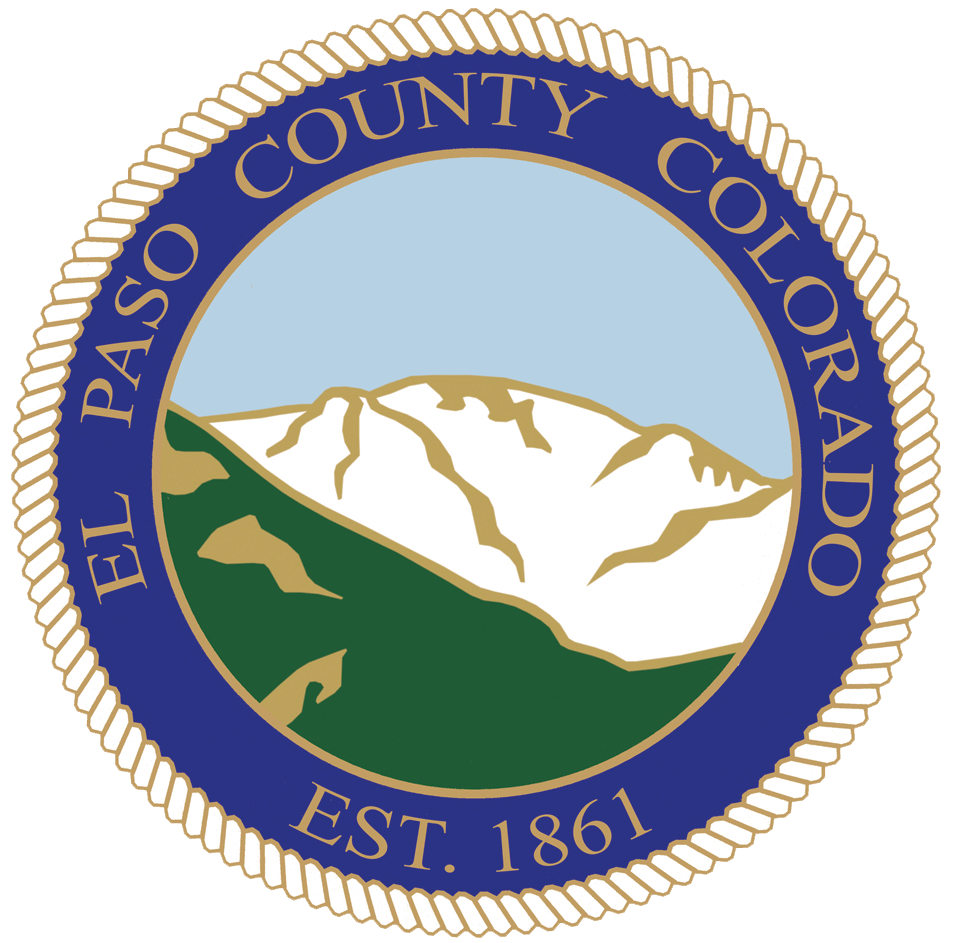 4th Judicial District Attorney's Office
17
CRITICAL NEEDS 2021
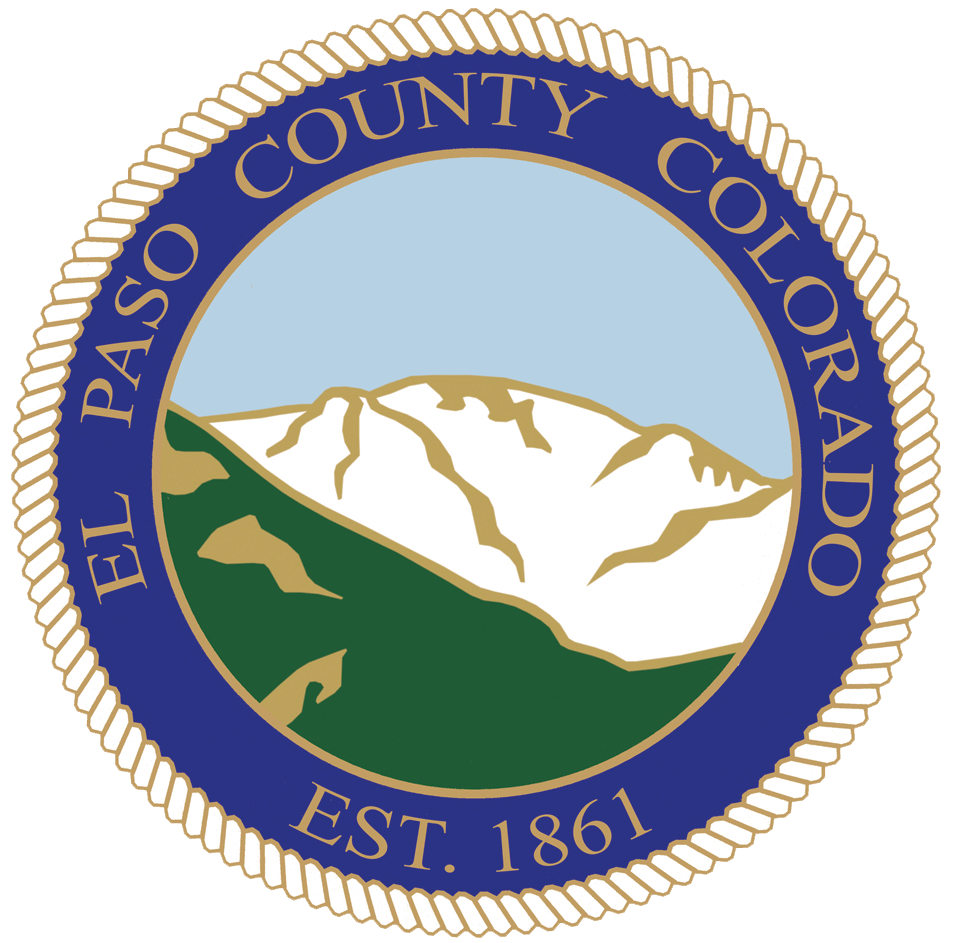 18
4th Judicial District Attorney's Office
CRITICAL NEEDS 	 PERSONNEL – ON GOING NEEDS
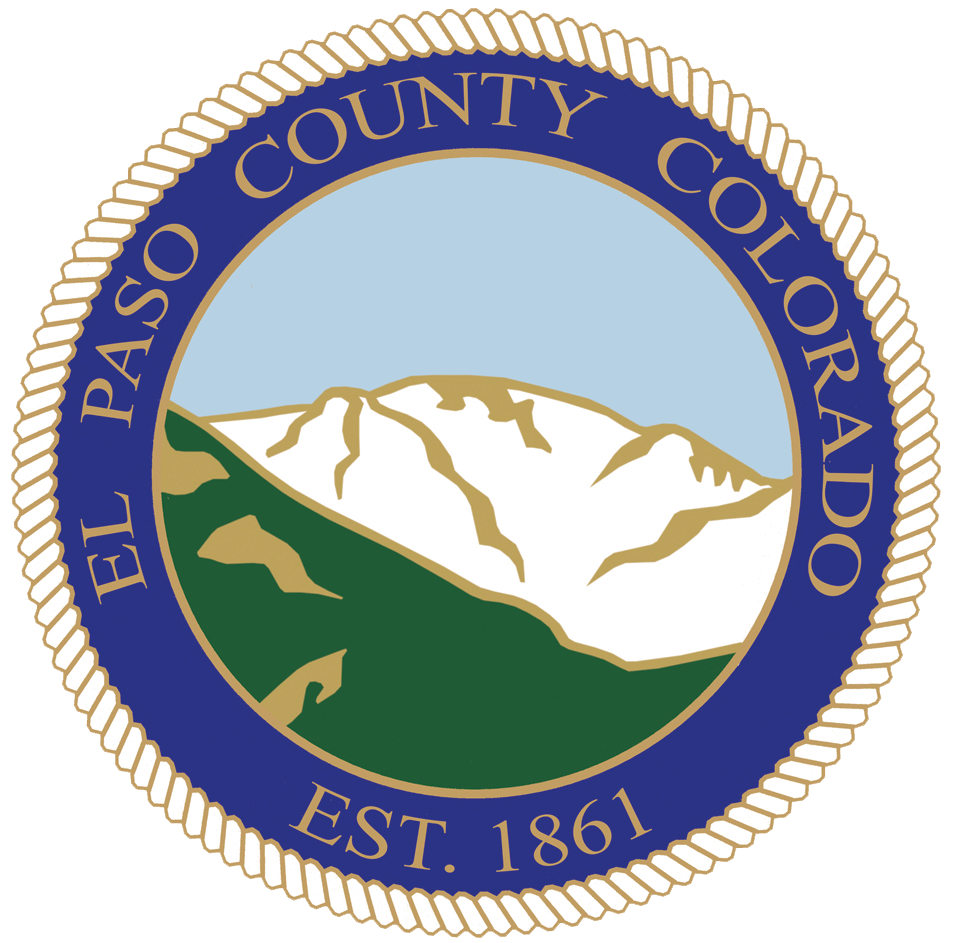 19
4th Judicial District Attorney's Office
ON GOING CRITICAL NEEDS	 PERSONNEL – ON GOING NEEDS
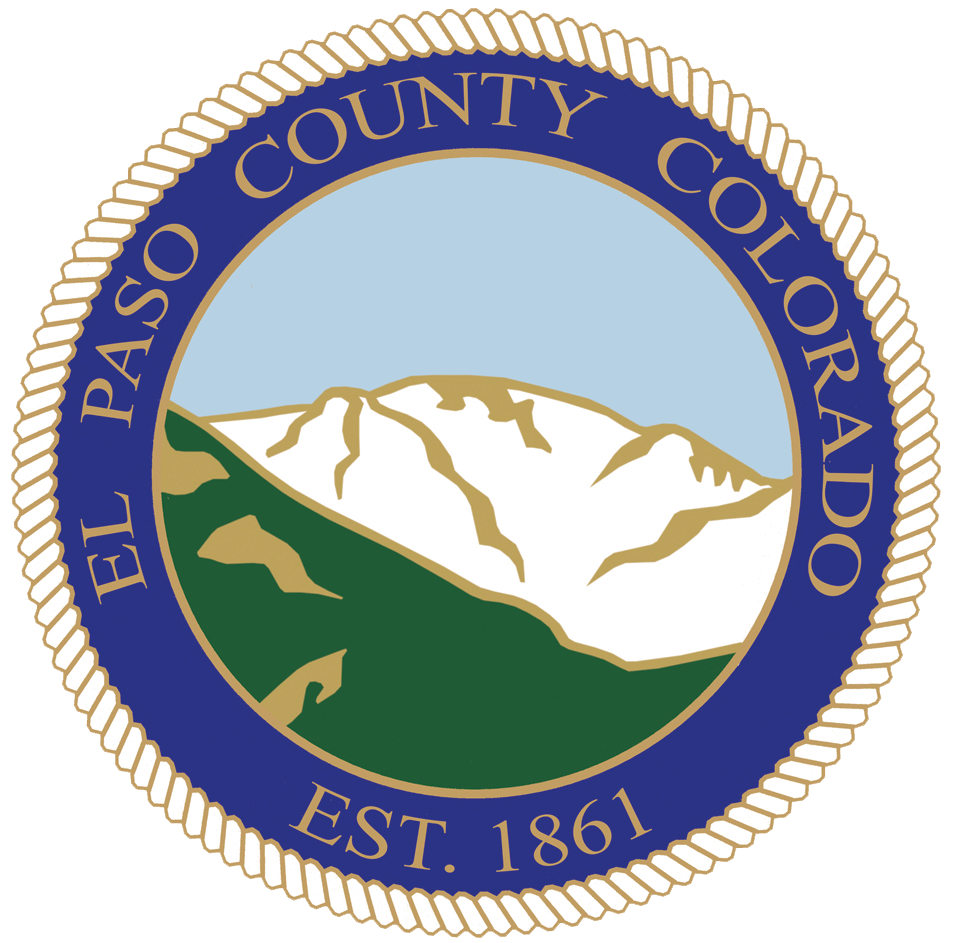 20
4th Judicial District Attorney's Office
Questions?
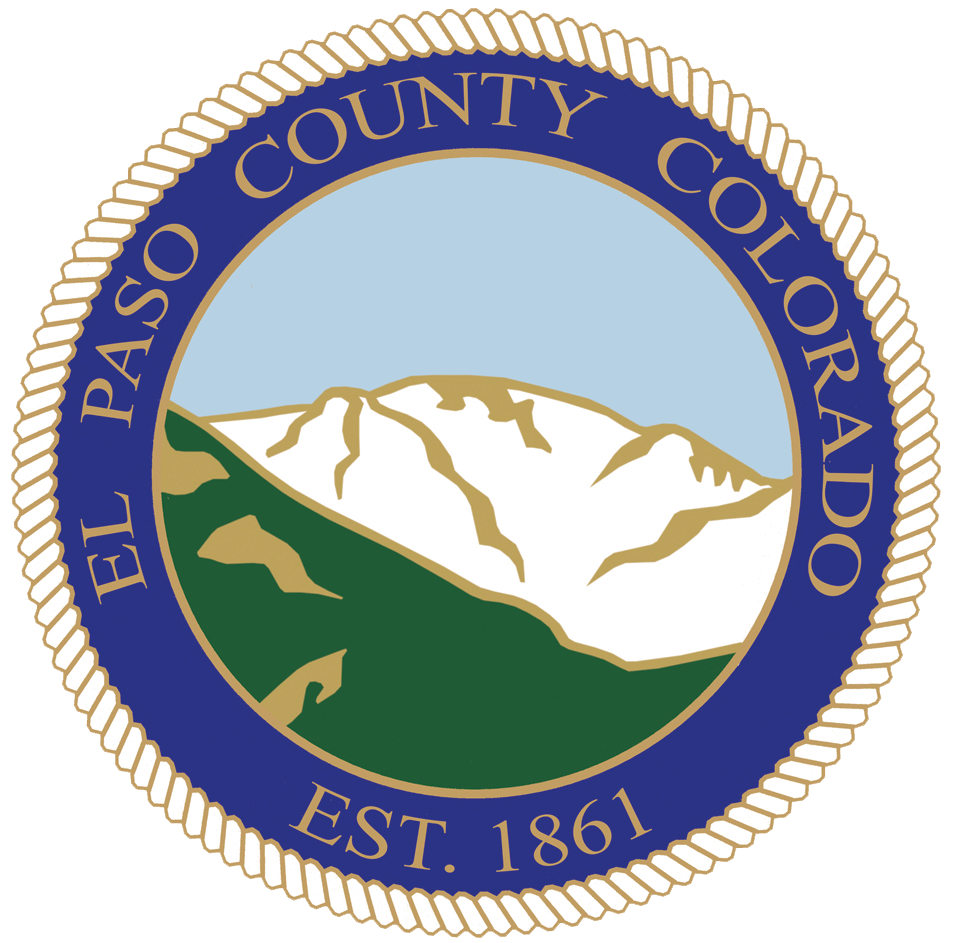 21
4th Judicial District Attorney's Office